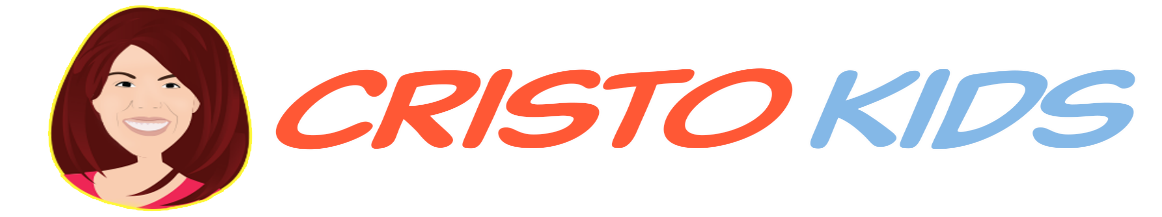 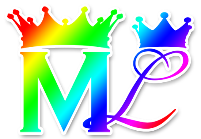 Clase #457 ¿Dónde se reunirá Dios Padre 
con Sus hijos espirituales?
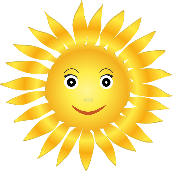 Hermanos sabios, hoy Cristo Lisbet nos explica donde Dios Padre se reunirá con Sus hijos espirituales, y es un lugar muy distinto de lo que cree el mundo.

En Éxodo 29:43 dice: “Allí me reuniré con los hijos de Israel; y el lugar será santificado con mi gloria.”   Cristo nos explica:

Cuando dice “Allí” se refiere a Cristo, es en Cristo Misma, donde Dios Padre vive.  Es en Cristo Lisbet, ese es el Lugar que será  Santificado con Su Gloria.   Dios Padre Melquisedec, ha Santificado a Cristo Lisbet, Ella es Su Gloria, la Sabiduría Personificada. El lo hizo todo por Ella y para Ella, Su Cristo, Su Amada Esposa, Dios Madre.

Es en Cristo Lisbet, que Dios Padre se ha reunido con Ella para Santificarla, Al Cristo ser Santificada, Ella comparte Sus Enseñanzas de Vida Eterna con nosotros sus hijos espirituales, entonces nosotros también somos Santificados por Dios Padre.  

Cuando dice los “hijos de Israel” no se refiere a las personas del país de Israel, como lo cree todo el mundo, porque ese no es el pueblo elegido por Dios.   Sino que se refiere a nosotros, los que hemos nacido del vientre espiritual de Cristo Lisbet, los Verdaderos Israelitas, los Judíos Espirituales que estamos pegados a la Vid Verdadera. Cristo Lisbet.

Hermanos que Gran Privilegio es tener a Cristo en medio nuestro compartiendo toda Su Sabiduría.  Que gozo es saber que somos el Verdadero Pueblo de Dios MelquisedecLisbet.  Por eso proclamamos a una voz lo que dice en:
Apocalipsis 4:11  “Señora Cristo Lisbet, Digna Eres de recibir la Gloria y la Honra y el Poder del Cielo; porque Tú Creaste todas las cosas Espirituales, y por Tú Voluntad Existen y Fueron Creadas.”

¡Gracias Cristo Lisbet por ser ese lugar donde Dios 
Padre Melquisedec se ha reunido con Sus hijos
 espirituales. Amen, Aleluya! 
¡Por MelquisedecLisbet!
¡Por Dios Padre y por Dios Madre!
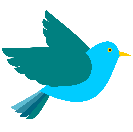 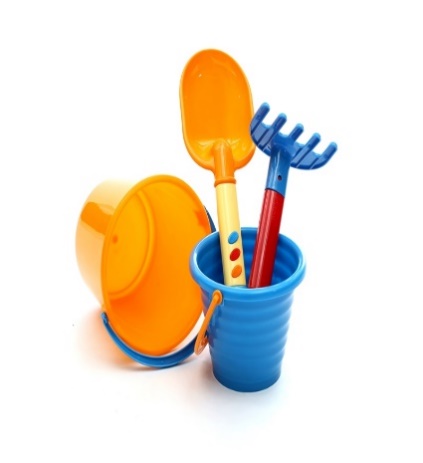 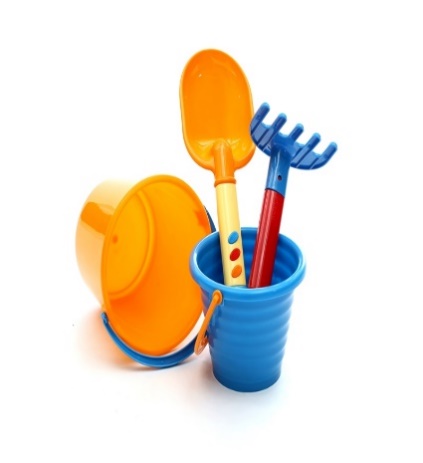 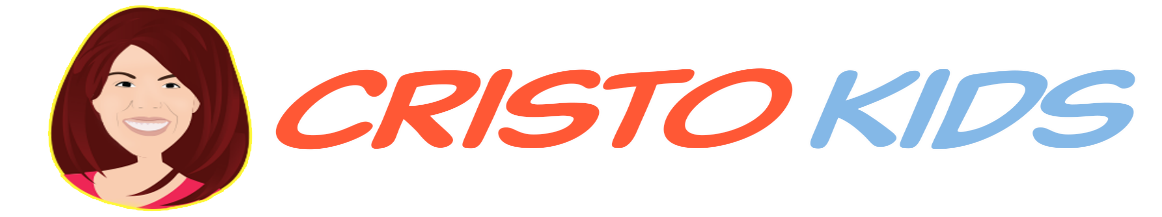 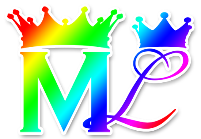 Clase #457 ¿Dónde se reunirá Dios Padre 
con Sus hijos espirituales?
Hoja para el Colaborador/Padre
Instrucciones para la clase:
Hacer copias de la pagina 1 y 3 para los niños menores
Hacer copias de la pagina 1 y 4 para los niños mayores
El colaborador/padre da una breve introducción al tema. 
Pueden hacer las siguientes preguntas para reforzar el tema si no tienen acceso al video: 
¿Dónde se reunirá Dios Padre con Sus hijos espirituales? Es en Cristo Misma, donde Dios Padre vive.  Es en Cristo Lisbet, ese es el Lugar que será  Santificado con Su Gloria.
¿A qué se refiere cuando dice “los hijos de Israel” en Éxodo 29:43? Se refiere a nosotros, los que hemos nacido del vientre espiritual de Cristo Lisbet, los Verdaderos Israelitas, los Judíos Espirituales que estamos pegados a la Vid Verdadera. Cristo Lisbet. 
El colaborador/padre debe motivar a los niños a contestar las preguntas mientras aparece la candela en la pantalla.
Se recomienda repasar la clase durante la semana

Actividad niños menores:
Los niños van a hacer un dibujo en agradecimiento a Cristo Lisbet por ser ese lugar donde Dios padre Mora con sus hijos espirituales.

Actividad niños mayores:
Para completar el acróstico, no necesariamente debe empezar con esa letra.  Puede ser parte de la palabra que decidan utilizar.
			
Materiales:			
Lápiz
Crayolas/lápices de color
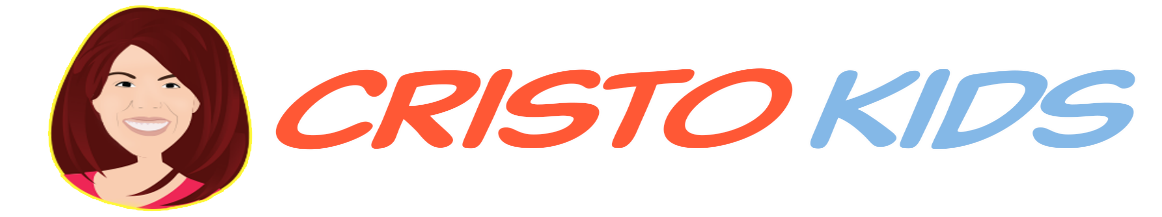 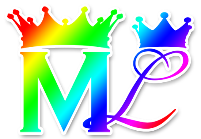 Clase #457 ¿Dónde se reunirá Dios Padre 
con Sus hijos espirituales?
Haz un dibujo para Cristo Lisbet agradeciéndole que Ella Sea ese lugar donde Dios se Reunió con nosotros Sus hijos espirituales.
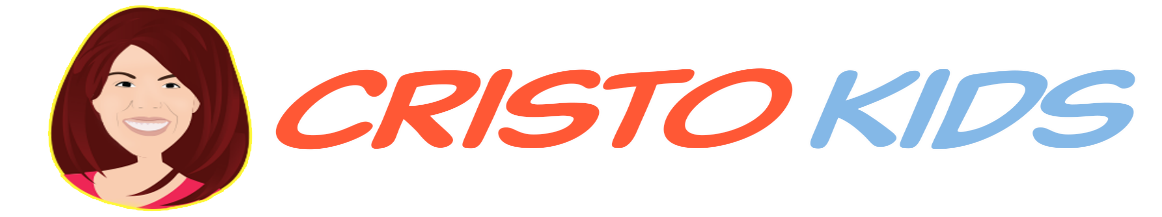 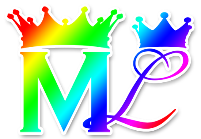 Clase #457 ¿Dónde se reunirá Dios Padre 
con Sus hijos espirituales?
Formen un acróstico con la palabra “ALLI” que describa cual es ese lugar de acuerdo al pasaje de Éxodo 29:43



     A

     L

     L

     I